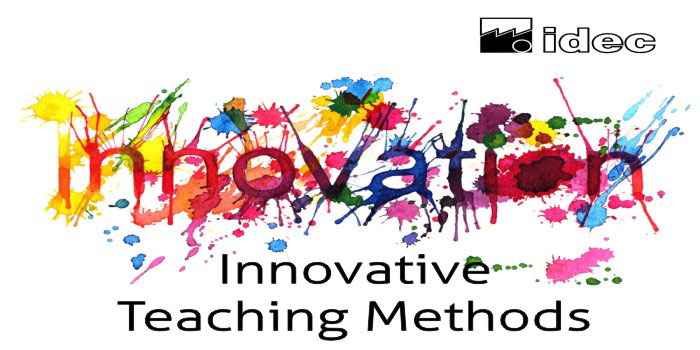 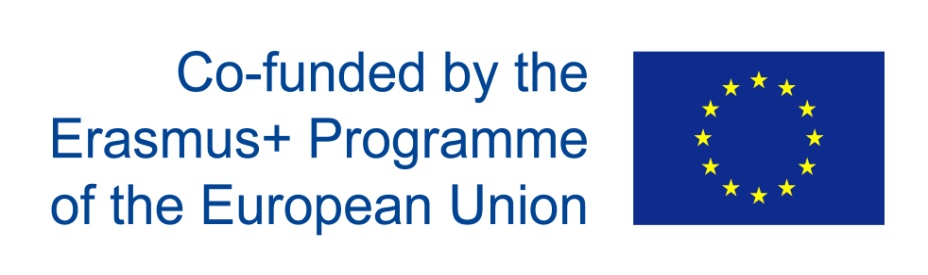 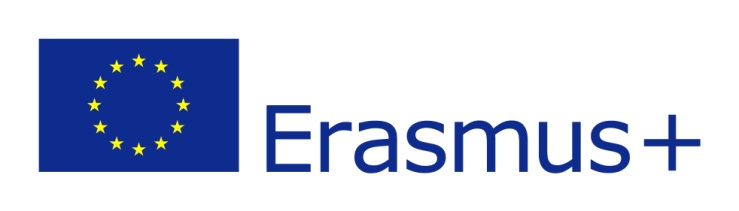 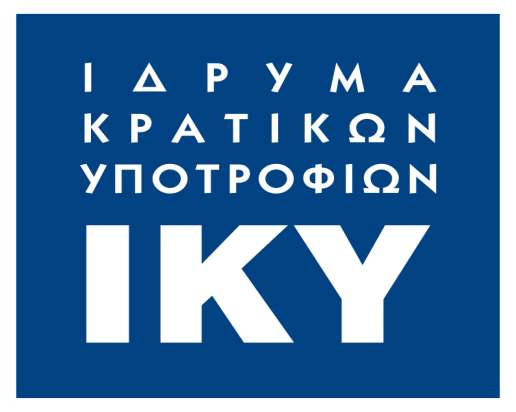 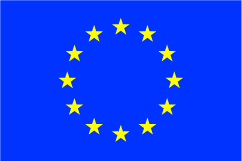 ΒΑΡΚΕΛΩΝΗ
 20 ΕΩΣ 24 ΝΟΕΜΒΡΙΟΥ 2017
Ηλεκτρονικά εργαλεία για την καλλιέργεια της Κριτικής και Δημιουργικής σκέψης
https://www.storyjumper.com/
https://www.storyjumper.com
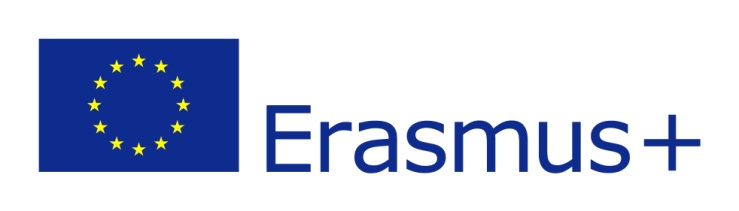 https://www.the-qrcode-generator.com/
https://play.google.com/store/apps/details?id=com.threegvision.products.inigma.Android&hl=en
https://www.the-qrcode-generator.com/
http://edtech.gr/qr-codes-%CE%B5%CE%BA%CF%80%CE%B1%CE%AF%CE%B4%CE%B5%CF%85%CF%83%CE%B7/
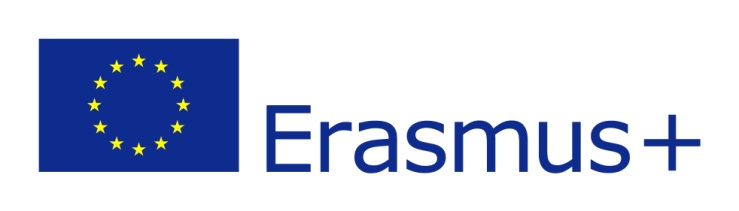 https://kahoot.comΔημιουργία Κουίζ
https://quizizz.com/
Μεταγνωστικές Δεξιότητες
Σύνθεση
Δημιουργία Συνδέσεων με προγενέστερη γνώση
Διατύπωση Υποθέσεων
Οπτικοποίηση
Διατύπωση ερωτήσεων
Κριτική / Αξιολόγηση
Σύνοψη
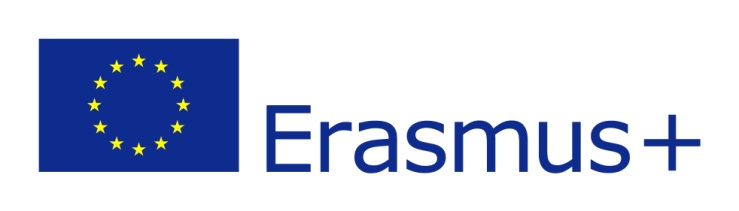 Μορφές Αξιολόγησης
Διαμορφωτική Αξιολόγηση
  Portfolios
  Rubrics
  Αυτοαξιολόγηση μαθητών
      α. ατομική 
      β. ομαδική
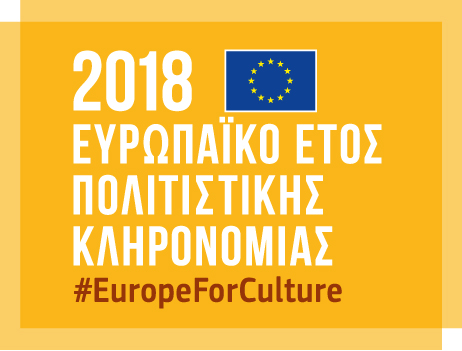